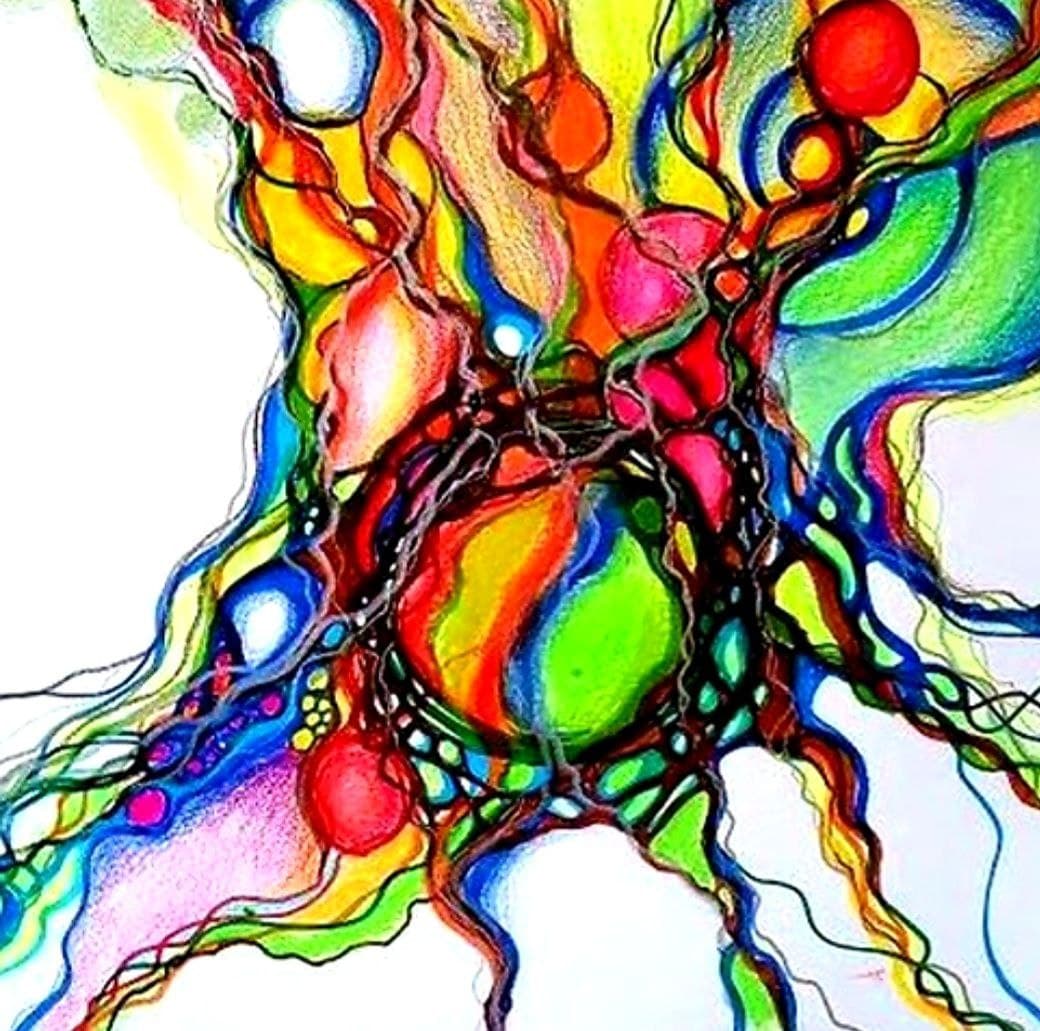 Нейрографіка —
більше, 
ніж просто 
малювання
«Якщо образотворче мистецтво не містить психологічного сенсу, його не можна вважати витвором мистецтва».
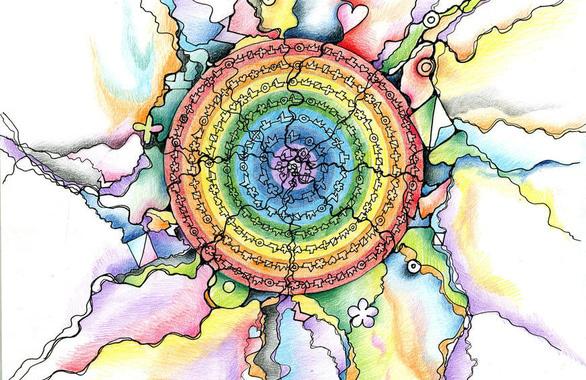 Нейрографіка — це…
«Нейрографіка — це практика, що сприяє необхідним особистісним змінам, звільняє від психологічних блоків та моделює нову бажану реальність». 
Метод дозволяє не лише дослідити свій внутрішній світ та покращити увагу, а й сприяє саморозвитку та покращенню якості життя.
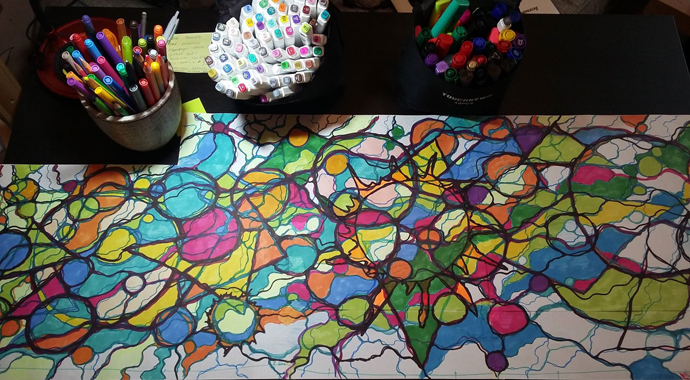 Як це працює?
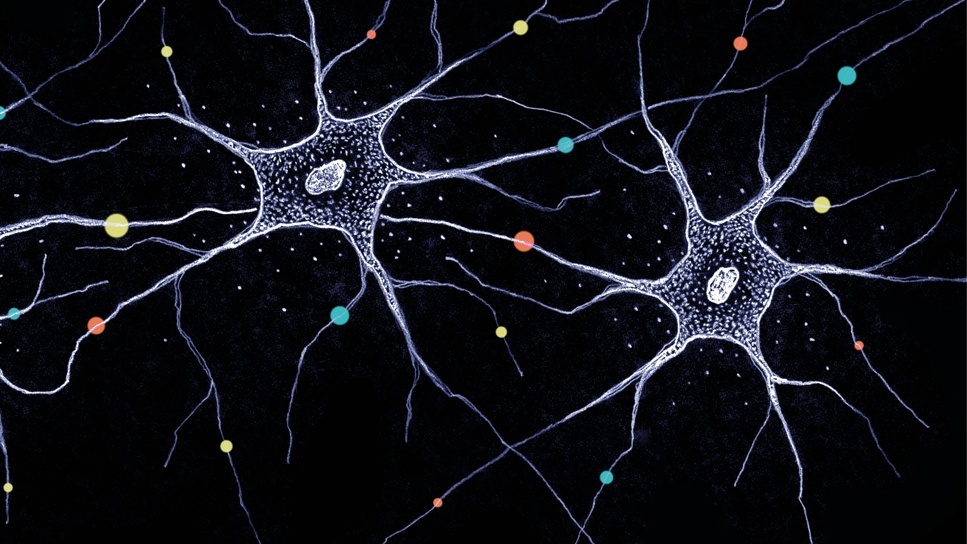 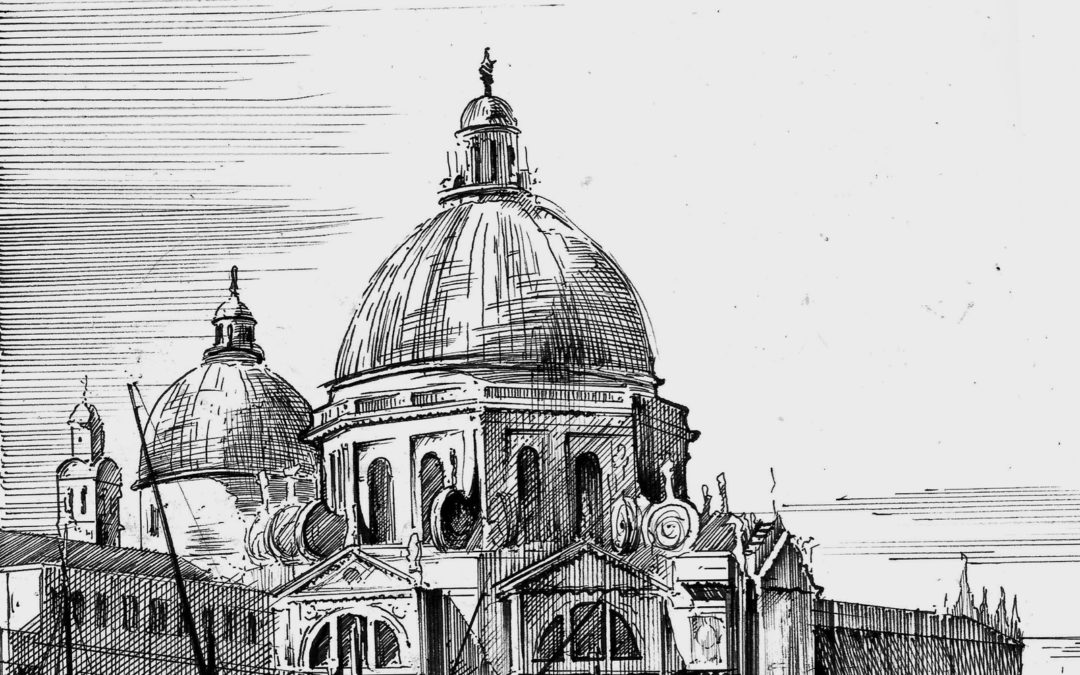 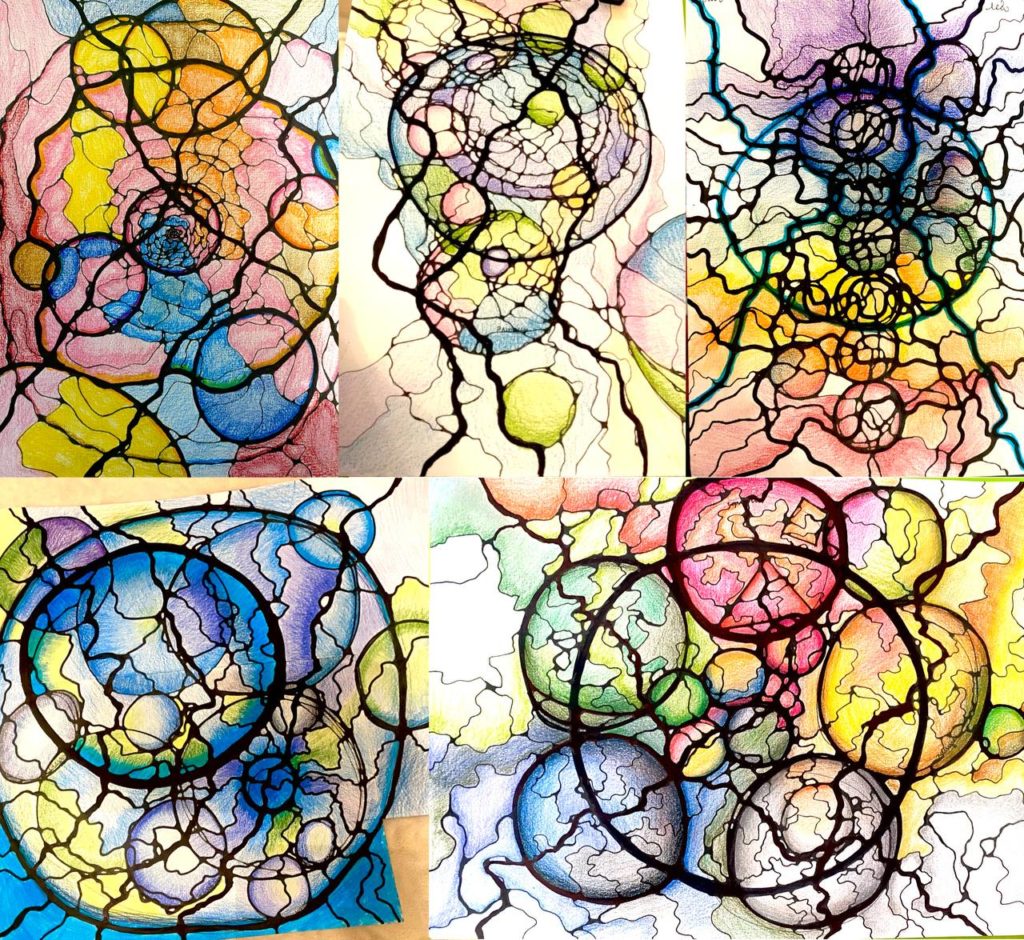 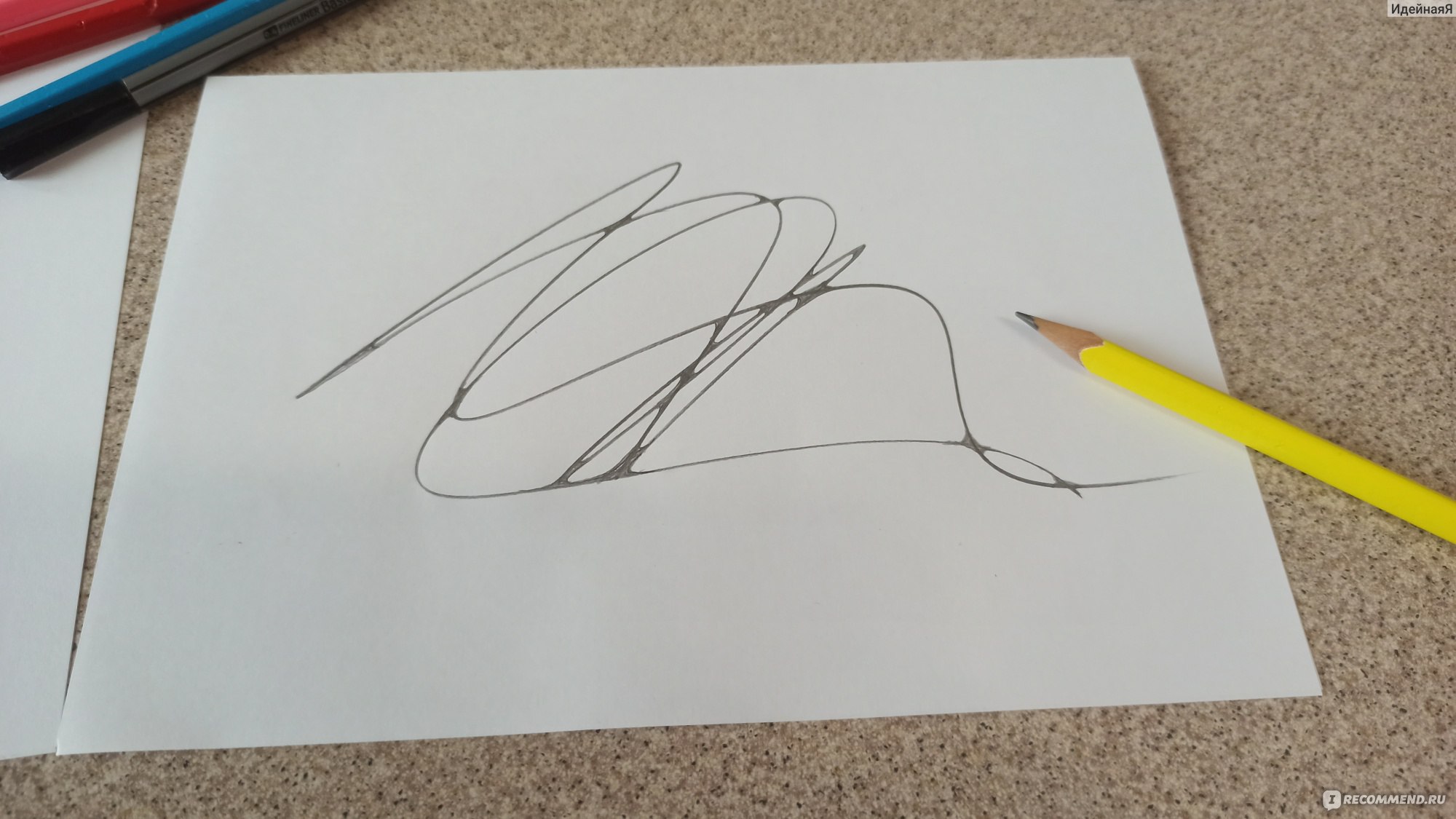 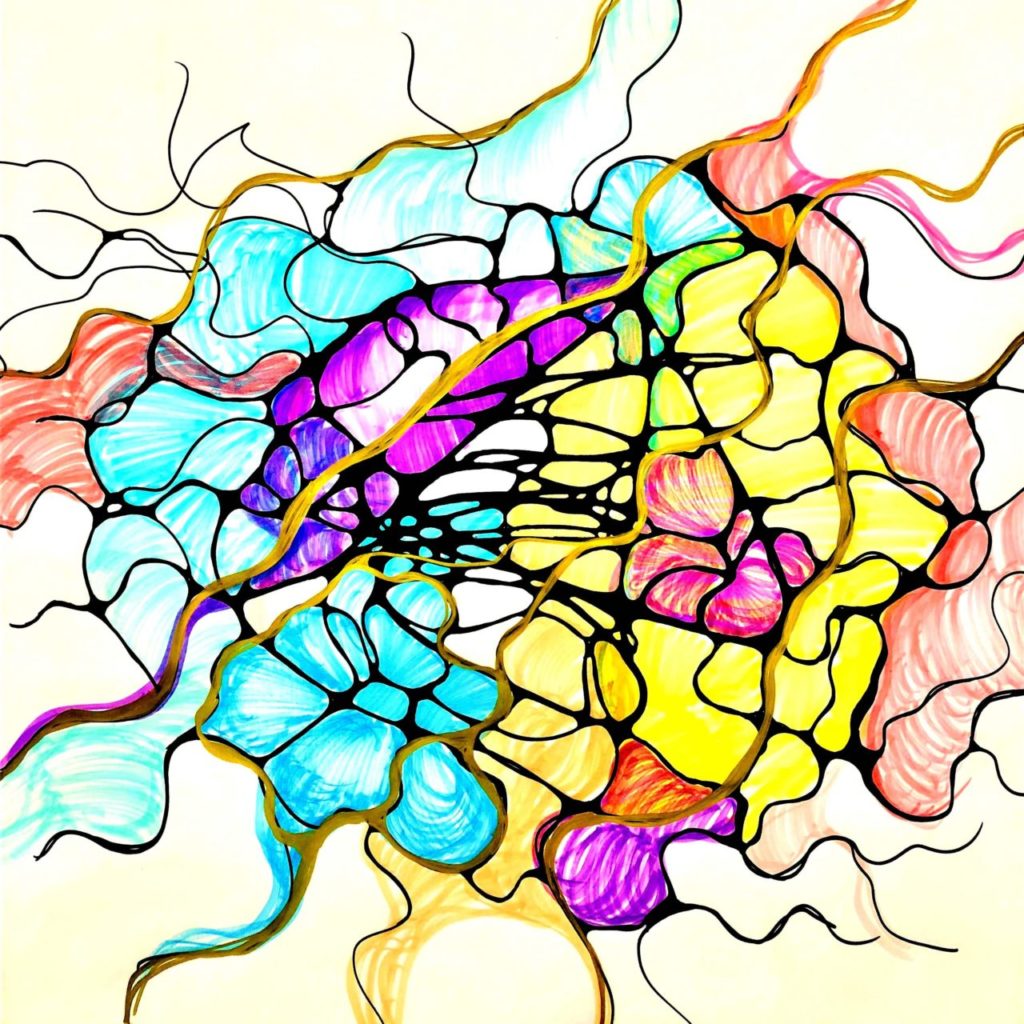 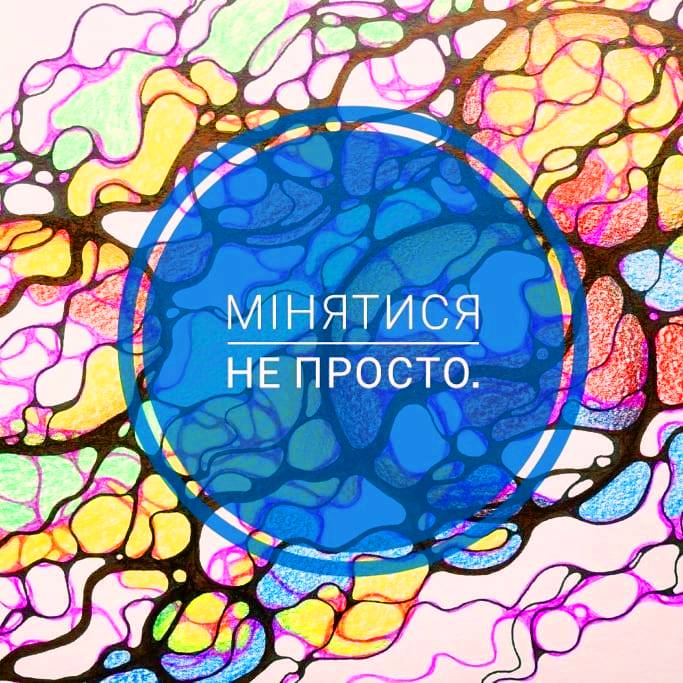